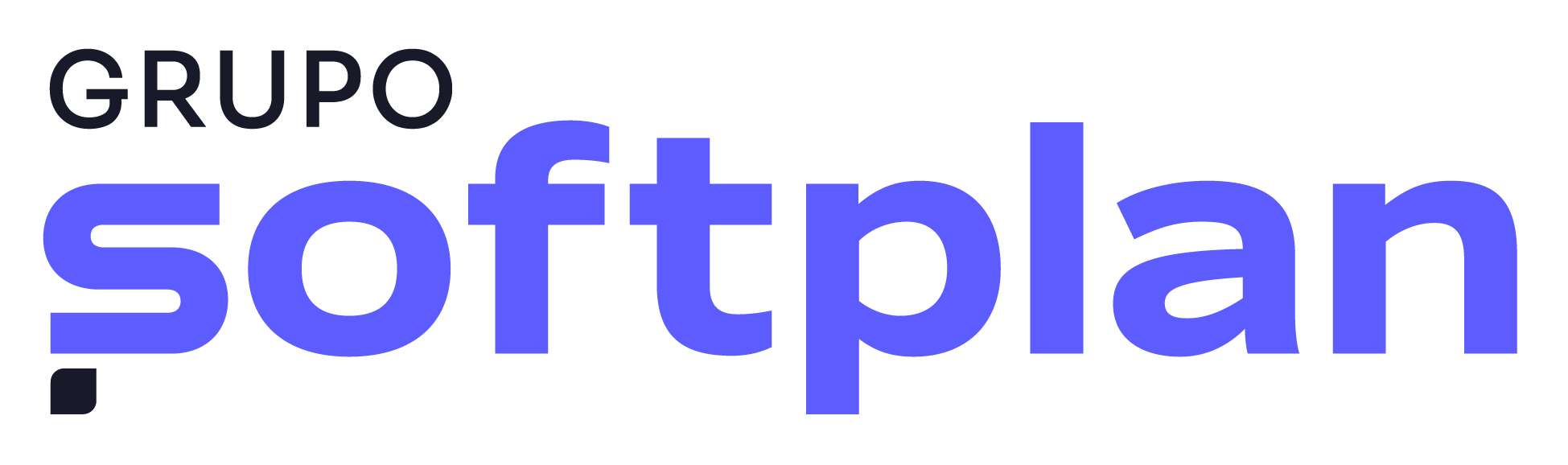 CERTIFICADO
Certificamos que Nome do Participante concluiu o curso CIPA – Comissão Interna de Prevenção de Acidentes 2022/2023 ministrado pela Softplan, com carga horária de 16 horas realizado em 25 de agosto de 2022.
Nome A
Nome B
Nome C
Título
Texto texto texto texto texto texto texto texto texto texto texto texto texto texto texto texto texto texto texto texto texto texto texto texto texto texto texto texto texto texto texto texto texto texto texto texto texto texto texto texto
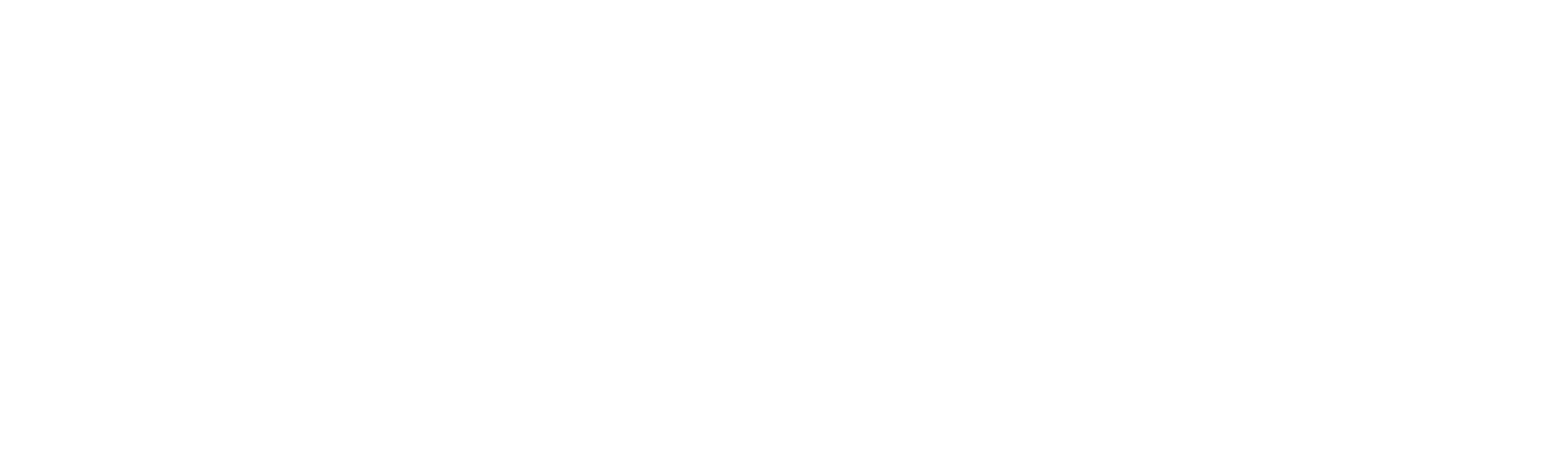